স্বাগতম
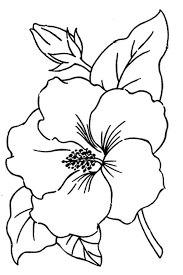 পরিচিতি
শিক্ষক পরিচিতি
নামঃ মোঃ আতাউর রহমান 
সহকারী শিক্ষক (আইসিটি)
দক্ষিন বিশ্বনাথ বালিকা উচ্চ বিদ্যালয় ও কলেজ
বিশ্বনাথ, সিলেট।
আই ডি নং-১৮৪        ইমেইলঃatrahman1998@gmail.com 











পাঠ পরিচিতি 
শ্রেণিঃ নবম
বিষয়ঃ পৌরনীতি ও নাগরিকতা
অধ্যায়ঃ প্রথম
সময়ঃ৫০মিনিট
তারিখঃ০৮/০৪/২০১৯
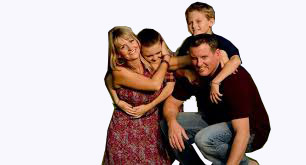 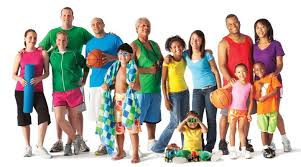 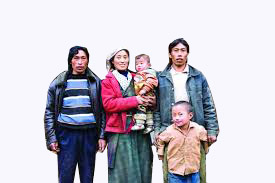 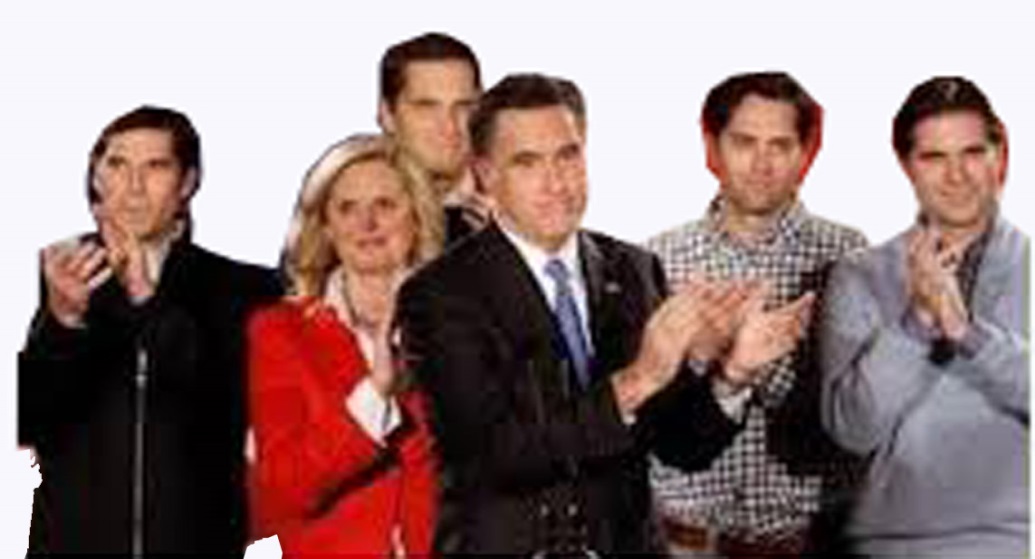 বিভিন্ন প্রকার পরিবার
আজকের পাঠ

পরিবার
এই পাঠ শেষে শিক্ষার্থীরা...
পরিবার  কী বলতে পারবে ।
পরিবারের শ্রেণিবিভাগ বর্ণনা করতে পারবে ।
একক ও যৌথ পরিবারের পার্থক্য ব্যখ্যা করতে পারবে ।
একক পরিবার
যৌথ পরিবার
বৈবাহিক সম্পর্কের  ভিত্তিতে এক বা একাধিকন পুরুষ ও মহিলা , তাদের সন্তানাদি,
    পিতামাতা এবং অন্যান্য পরিজন নিয়ে  যে সংগঠন গড়ে উঠে-তাকে পরিবার বলে ।
একক কাজ
বৈবাহিক সূত্রে  পরিবার  কয় প্রকার কি কি?
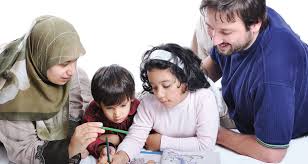 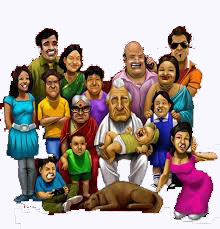 একক পরিবার
যৌথ পরিবার
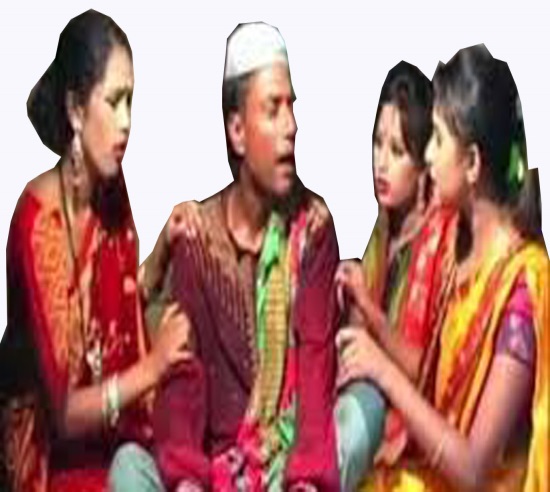 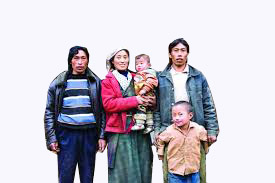 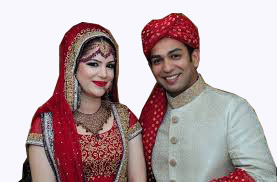 এক পত্নীক পরিবার
বহুপত্নীক পরিবার
বহুপতি পরিবার
দলীয় কাজ
যৌথ পরিবারে  অসুবিধা ব্যাখ্যা কর।
মূল্যায়ন
পারিবারিক কাঠামো  অনুসারে পরিবার কয় প্রকার ও কি কি।
বাড়ীর কাজ
বাংলাদেশের কোন উপজাতির  মধ্যে মাতৃতান্ত্রিক  পরিবার দেখা যায়।
ধন্যবাদ
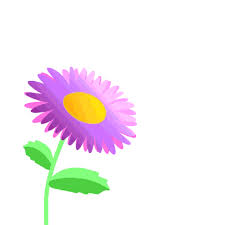